CS 154Formal Languages and ComputabilityFebruary 2 Class Meeting
Department of Computer ScienceSan Jose State UniversitySpring 2016Instructor: Ron Mak
www.cs.sjsu.edu/~mak
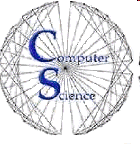 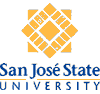 Basic Info
Office hours
TuTh 4:30 – 5:30 PM
MH 413

Class website
http://www.cs.sjsu.edu/~mak/
Green sheet
Assignments
Lecture notes
2
Folks Whom We First Met Last Week
Georg Cantor
David Hilbert
Kurt Gödel
Alonzo Church
Stephen Kleene
Emil Post
Alan Turing
John von Neumann
Noam Chomsky
We will run into 
some of these
characters again
during the semester!
3
Our Plan (Very High Level Version)
Languages
The “Language Game”
Abstract models that enable 
us to study computation.
Automata
Which algorithms are computable?
Which ones are impossible to compute?
Computability
4
The Language Game
Our study of formal languages starts out like a game.

As with any other game, it has rules.

The rules determine what sentences belong to the language.

The goal of the game is simple: Given an arbitrary sentence, determine if it belongs to the language.
5
Some Basic Terms
Let Σ represent a nonempty set of symbols called an alphabet.

We can construct finite strings of symbols from the alphabet.
sigma
6
String Examples
Let alphabet Σ = {a, b}.
 
Then abab and aaabbba are strings on Σ.

If we writeit means that the string named w has the value abaaa.
w = abaaa
By convention, we use lowercase letters a, b, c, … 
for elements in Σ and u, v, w, ... for string names.
7
Some Basic Terms, cont’d
If string w = a1a2…an and string v = b1b2...bm then wv = a1a2…anb1b2...bm is the concatenation of strings w and v.

String wR = an... a2a1 is the reverse of string w.

|w| is the length of string w.
The number of symbols in the string.

λ is the empty string.
|λ| = 0
λw = wλ
8
Substrings
A substring of string w is any string of consecutive symbols of w.

If w = vu, then the substring v is a prefix of w, and the substring u is a suffix of w.

Example: If w = abbab, then
All prefixes: {λ, a, ab, abb, abba, abbab}
All suffixes: {λ, b, ab, bab, bbab, abbab}

If u and v are strings, then |uv| = |u| + |v|.
9
A Proof by Induction that |uv| = |u| + |v|
Definitions: For all a in Σ and w any string on Σ


Basis: By definition, |uv| = |u| + |v| is true for all strings v of length 1.

Inductive hypothesis: Assume that |uv| = |u| + |v| is true for all strings v of lengths 1, 2, 3, …, n.

Let v have length n + 1 and let v = wa, where |w| = n. 

Then |v| = |w| + 1 by definition, and therefore
|a|	= 1
	|wa|	= |w| + 1
|uv| = |uwa| = |uw| + 1 = |u| + |w| + 1 = |u| + |v|
inductive hypothesis
10
More Basic Terms
If w is a string, then wn is the string obtained by repeating w n times.
Special case: w0 = λ for all w.

If Σ is an alphabet, then Σ* is the set of strings obtained by concatenating zero or more symbols from Σ.
Σ* always contains λ
Σ+ = Σ* - {λ} is the set of all nonempty strings

Even though Σ is finite, Σ* and Σ+ are infinite since there is no limit on the string lengths.
The * operator is known 
as the Kleene star.
11
Take roll!
12
We Have Languages!
Recall that a language has rules that determine whether a given string is a sentence in the language.

We often refer to strings in a language as sentences.

Therefore, any subset of Σ* is a language.

The rules are those that determine membership in the subset.
13
Example Languages
Let Σ* = {λ, a, b, aa, ab, ba, bb, aaa, aab, …}

The subset {a, aa, aab} is a language on Σ.

The membership rule is trivial since we explicitly listed the members of the subset.

It is a finite language because it containsa finite number of sentences.
14
Example Languages, cont’d
Let Σ* = {λ, a, b, aa, ab, ba, bb, aaa, aab, …}

The subsetis a language on Σ.

The strings aabb and aaaabbbb are sentences in L.
The string abb is not a sentence in L.

This is an infinite language.
Most interesting languages are infinite.
L = {anbn : n ≥ 0}
15
String Concatenation
If you concatenate two sentences of a language, is the result always a sentence of the language?

Let L = {an : n is odd}
Consider strings u and v in L.
Is uv in L?
16
Languages are Sets
We can calculate the union, intersection, and difference of two languages.
Recall Georg Cantor.

The complement of language L is 



The reverse of a language is the set of all string reversals:
LR = {wR : w in L}
17
Languages are Sets, cont’d
The concatenation of two languages L1 and L2:


Ln is L concatenated with itself n times.
L0 = {λ} and L1 = L

Star closure

Positive closure
L1L2 = {xy : x in L1, y in L2}
Infinite sets!
18
Example Languages, cont’d
Let

Then

n and m are unrelated.
The string aabbaaabbb is in L.

The reverse
19
Rules of a Language
The rules of a language must enable us to decide, in a finite amount of time, whether a given string is a sentence of the language.

Two kinds of rules:

Rules that tell us whether or not a string is a sentence of the language.

Rules that tell us how to generate all the sentences of the language.
20
Example Languages, cont’d
Let L1 = {aa, b}
Then
L1* = {λ plus any string composed of factors of aa and b}
      = {λ plus all strings of a’s and b’s where the a’s are in even groups
21
Example Languages, cont’d
Let L2 = {a, ab}
Then



Is the string abaab a sentence of L2*?

Yes. We can factor the string as (ab)(a)(ab)and each factor is in L2.
This factoring is unique.
L2* = {λ plus any string composed of factors of a and ab}
      = {λ plus all strings of a’s and b’s except those that start with b
           and those that contain any double b}
22
Example Languages, cont’d
Let L3 = {aa, aaa}
Then


Is the string a7 = aaaaaaa a sentence of L3*?

Yes. We can factor the string as (aa)(aa)(aaa) or(aa)(aaa)(aa) or (aaa)(aa)(aa).
This factoring is not unique.
L3* = {λ plus any string composed of more than one a}
23
What is L** ?
Every string in L** is composed of factors from L*.
Every string in L* is composed of factors from L.
Therefore, every string in L** is composed of factors from L.
Therefore, every string in L** is also a string in L* :


For any set S,              . So let S = L*. Then

Therefore, L** = L*.
24
Grammars
The grammar of a language is the set of rules that determine whether or not a sentence is in the language.

Example: From English grammar:



If <article> is “a” or “the”, <noun> is “boy” or “dog”, and <verb> is “runs” or “walks”, then proper sentences are “a boy runs” and “the dog walks”.
<sentence>	 <noun phrase> <predicate>
<noun phrase>  <article> <noun>
	<predicate>	 <verb>
25
Grammars, cont’d
A grammar G is defined as the quadruplewhere:
V is a finite set of objects called variables
T is a finite set of objects called terminal symbols
S in V is a special symbol called the start variable
P is a finite set of production rules
G = (V, T, S, P)
26
Production Rules
The production rules specify how the grammar transforms one string to another.

They define a language associated with the grammar.

All production rules are of the form where                      and
x  y
27
Derivations
If we apply to the stringthe production rulewe obtain the new string

We say that w derives z, or z is derived from w and write
w = uxv
x  y
z = uyv
28
Derivations, cont’d
We can derive successive strings by applying production rules of the grammar in any order.

We can use a production rule whenever it is applicable, and we can apply it as often as we desire.

If then w1 derives wn, and we can write
*
29
Language Generation by a Grammar
By applying the production rules in a different order, a grammar can generate many strings.

The set of all such terminal strings is the language generated by the grammar.
AKA the language defined by the grammar.

Let G = (V, T, S, P) be a grammar. Then the setis the language generated by G.
*
30
Sentential Forms
If                , then the sequenceis a derivation of the sentence w.

The strings S, w1, w2, …, wn are sentential forms of the derivation.

Sentential forms can contain both variables and terminals.
31
Grammar Examples
Let grammarwith P given by

Thenso we can write

Therefore, the string aabb is in the language
sentential forms
*
L(G) = {anbn : n ≥ 0}
32
Grammar Examples, cont’d
Find a grammar that generates the language


The language is similar to the previous example but with an extra b. We add the production rule


Therefore, G = ({S, A}, {a, b}, S, P) with the production rules
L = {anbn+1 : n ≥ 0}
S  Ab
S  Ab
A  aAb
A  λ
33
Assignment #1
Install JFLAP: http://www.jflap.org 
Access the file JFLAP Activities.pdf from the book’s CD ROM.
Read Chapter 1 and Section 2.1
Do exercises 1-7 on page 5. For each problem:
Use JFLAP to confirm your answer.
Generate a screen shot of your use of JFLAP.
Zip your answers and screen shots and submit the zip file into Canvas: Assignment #1
Due Monday, Feb. 8 at 11:59 PM.
34